МКДОУ «Детский сад №3 п. Теплое»Влияние занятий физической культурой на свежем воздухе для детей (Консультация для родителей)
Подготовил:
инструктор по ФК
Евстратова О. С.
Физическая культура очень полезна для здоровья, ведь движение – это жизнь. Физкультурные занятия развивают интерес и потребность  к выполнению физических упражнений.        Физкультурные занятия проводятся не только в спортивном зале, но и  вне помещения. Особое значение имеют занятия физкультурой на свежем воздухе. Во время занятий, проводимых на воздухе, решаются задачи  закаливания,  развития физических качеств, повышаются защитные функции организма.
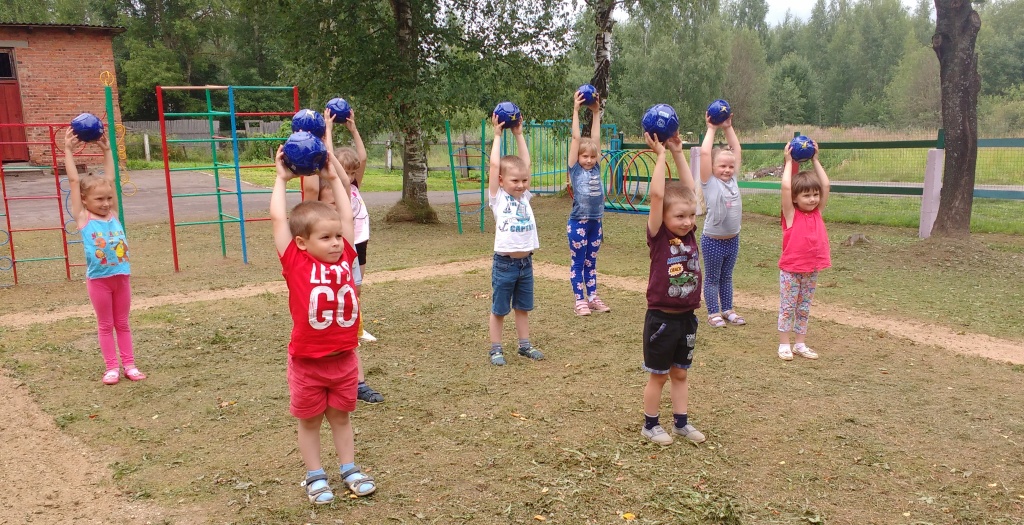 Важное место в укреплении здоровья занимают естественные факторы природы – солнце, воздух и вода, которые при правильном использовании укрепляют здоровье, закаляют организм ребенка. Под влиянием свежего воздуха, в котором содержится большое количество кислорода, улучшаются процессы пищеварения, работы дыхательной системы.      Солнечные лучи способствуют выработке витамина Д, который необходим для усвоения кальция, составляющего основу роста, укрепления зубов и костей.
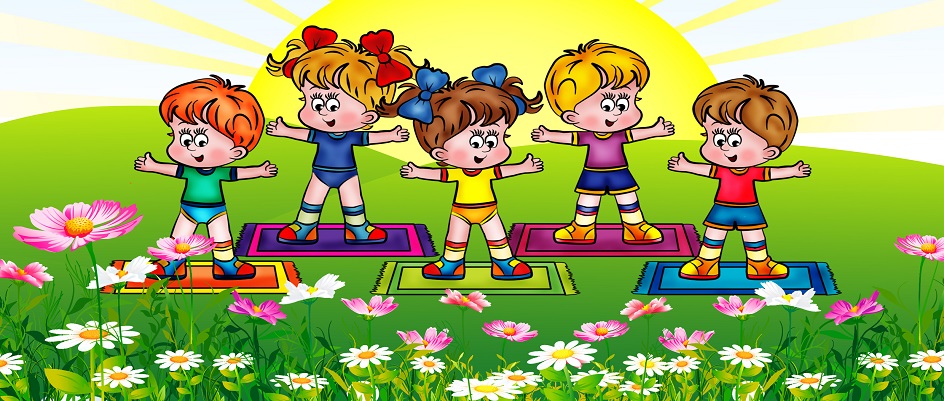 Активный отдых детей на свежем воздухе – необходимое условие для развития ребенка, важный элемент в режиме его дня, средство закаливания.         Закаливание воздухом – это наиболее доступная процедура. Закаляться можно во время прогулок, походов, катания на велосипеде, выполнении любых гимнастических упражнений и спортивных игр.
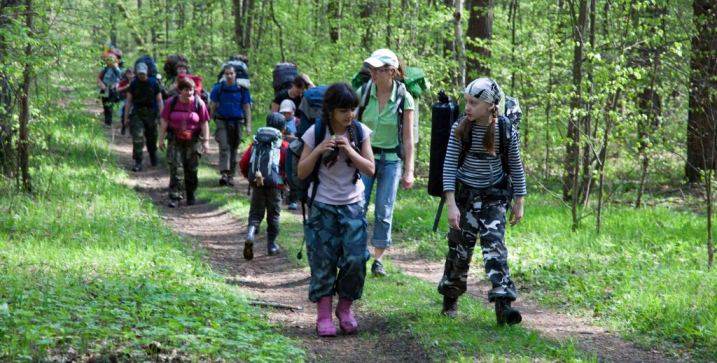 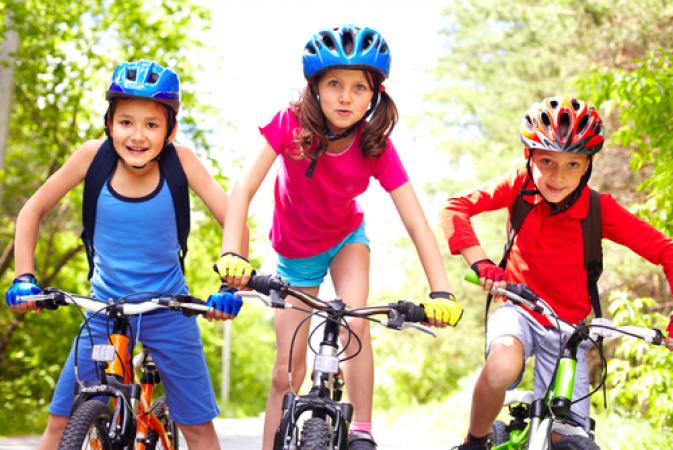 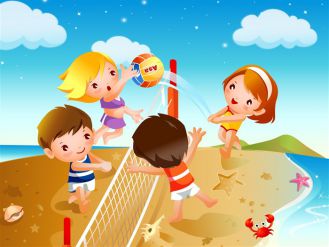 Современные исследования доказывают, что занятия физической культурой на свежем воздухе увеличивают активность занимающегося, улучшают настроение, заряжают энергией, увеличивают работоспособность, повышают аппетит.
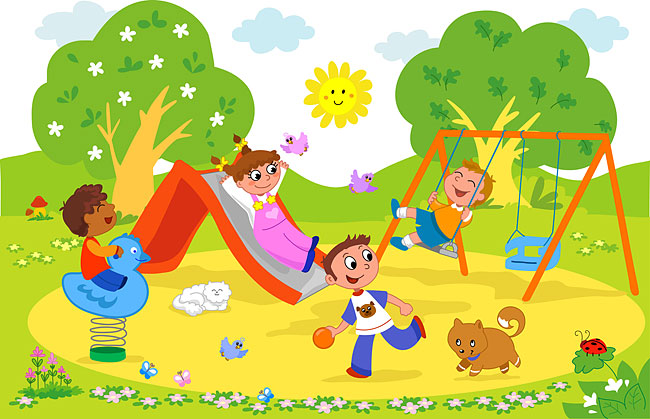 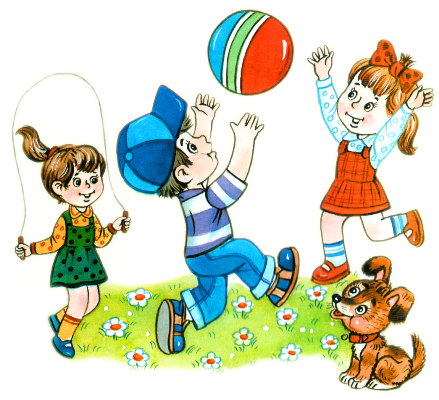 Будьте здоровы!
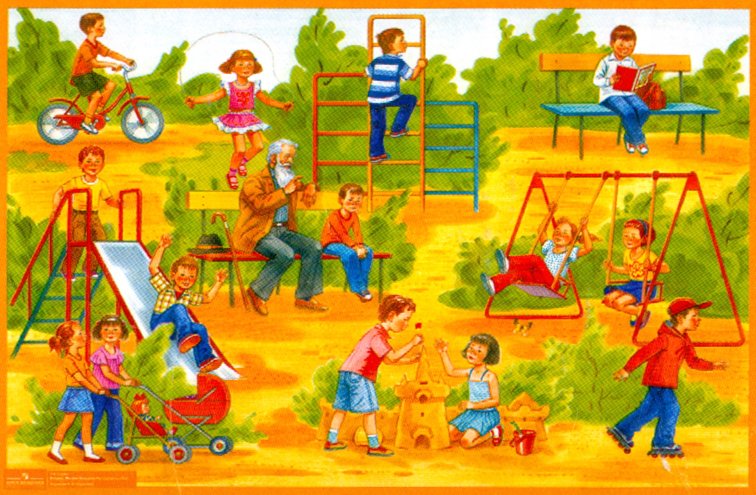